Closing Remarks
Andrew Hutton
Dear Slava:      It is only appropriate that the remarks at your 70th birthday and in appreciation of your many contributions to Accelerator Science include a note of appreciation from some of the scientists who have benefited from the impact of these contributions on the field of nuclear physics. I will try to give voice to those scientists. (I would have preferred to do it first hand. but I agreed to be on a review at MIT prior to learning about this event. 
Interestingly, the MIT program being reviewed includes a proposed optical cooling experiment as one of its activities.)     The impact of beam cooling in high energy physics, particularly, at CERN and FNAL is well known, well documented and has been discussed repeatedly at this meeting ..  However, in nuclear physics there are also major programs that have also produced outstanding science, enabled by beam cooling.  Places like IUCF, COSY, and TSL come immediately to mind, and upon further thought, facilities like LEAR at CERN, where experiments sat firmly on the border between High Energy and Nuclear Physics, should be added to the list. ). Of course at least as interesting to the scientists here at JLab is the progress being made toward the design of a high energy electron ion collider, where your insights into polarization preservation, beam cooling, and general accelerator physics has been an inspiration to all involved and where your focus on working through how to optimize the physics potential of the collider has been a model to be emulated.  I can only observe, as a bottom line, that the spirit of Novosibirsk, to which you contributed so greatly so many years ago, clearly lives on in your  work here and is deeply appreciated by all.  We wish you the happiest of birthdays, and many more years of outstanding science.                                                                                                                                       Larry 

(Larry Cardman,  JLab Associated Director of Experimental Physics)
Acknowledgements
Administrative support
	Audrey Barron,  Erin Smith

Meeting support
	Marty Hightower, Ruth Bizot, Stephanie Vermeire, Cynthia Lockwood

	Shannon Ritter (poster design)
	David Chopard (web site)
	Greg Adams (photography)
	Shahid Ahmed (video recording)

CEBAF tour
	Michelle Lechman, Debbie Magaldi, Dean Golembeski, Mike Klopf, 
	Balsa Terzic, Mike Spata, Jay Benesch, Douglas Higinbotham, Bob Rimmer

Student assistants
	Ilkyoung Shin, Subashini DeSilva, Hisham Sayed, Mahmoud Ahmad, Ryan 	Bodenstein, Raja Singaravelu, Colin Jarvis, James Kotary, Matthew Kramer
Acknowledgements
Most of all – a big thank you to 

Yuhong Zhang and Geoff Krafft

This wonderful event would not have happened without them
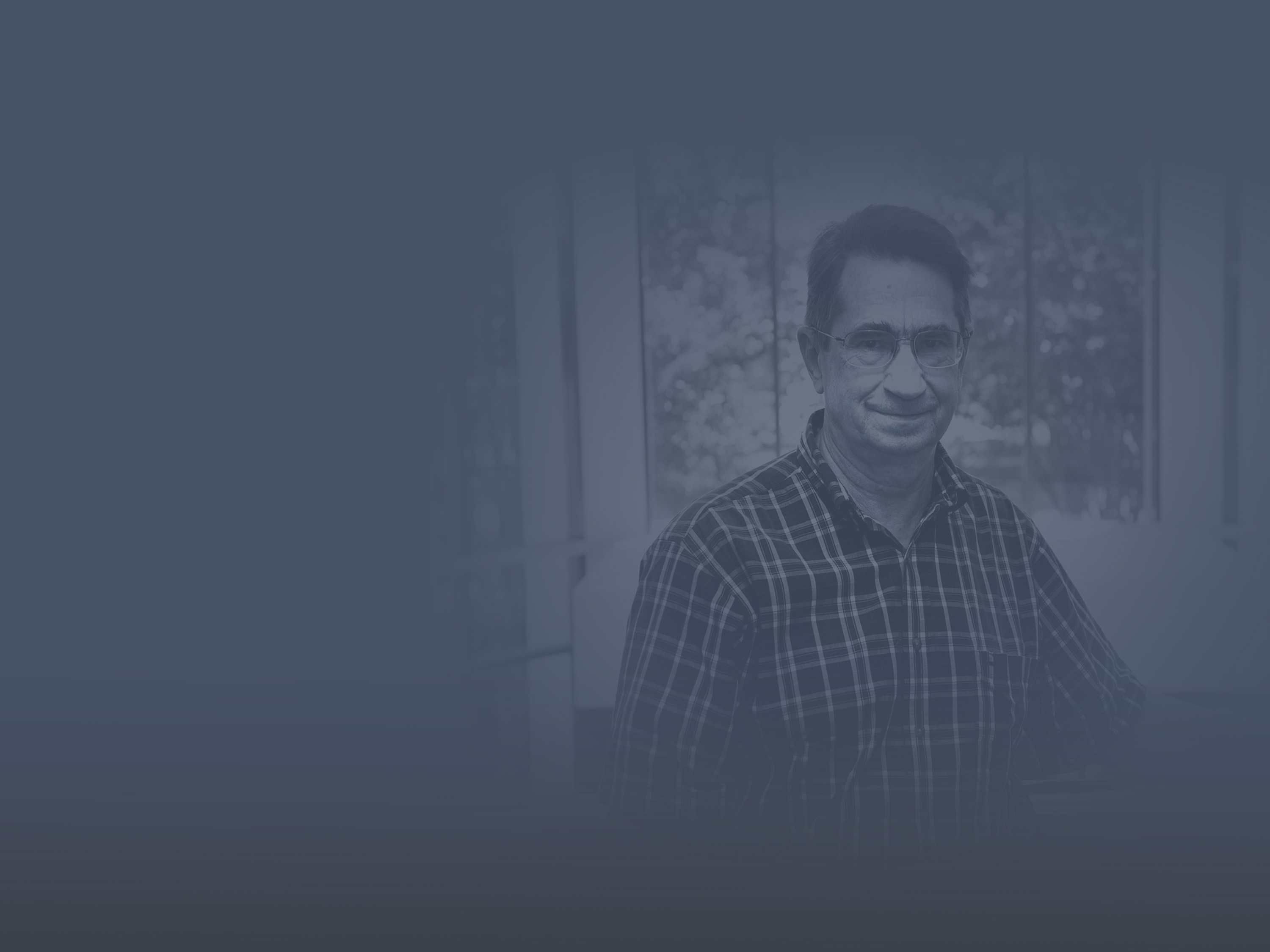 Reflections on Aging
My age should not matter, but my maturity should
Anon
Communication is not about the number of things we say; it's about the number of things that are understood
David Brinkley
Teaching without words and work without doing are understood by very few
Lao Tzu
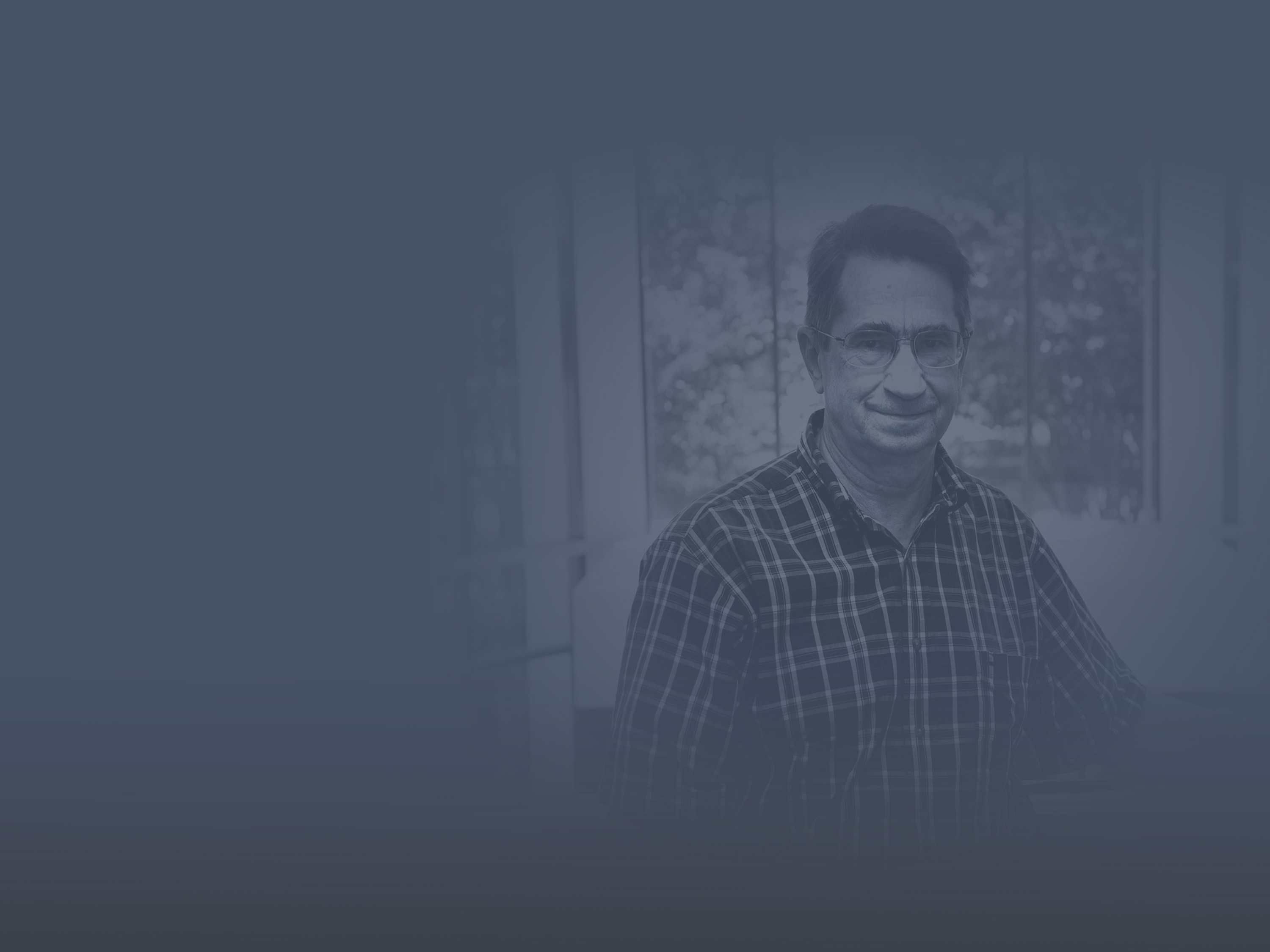 Nothing in life is to be feared.  It is only to be understood.-- Marie Curie
Slava

Keep on helping us to understand